Chapter 07_05
Greedy Algorithms:
Extension of Kruskal’s Algorithm
(Reference)
The following 19 viewgraphs are an extension of 
Kruskal’s Algorithm, which deals with improving of the “Worst-Case Time-Complexity of Kruskal’s Algorithm”.
Different interpretation of Kruskal’s algorithm. 
In view of these observations, we can use a slightly different interpretation of Kruskal’s algorithm. 
Consider the algorithm’s operations as a progression through a series of forests containing all the vertices of a given graph and some of its edges. 
The initial forest consists of |V| trivial trees, each comprising a single vertex of the graph. 
The final forest consists of a single tree, which is a minimum spanning tree of the graph. 
On each iteration, the algorithm 
takes the next edge (u, v) from the sorted list of the graph’s edges, 
finds the trees containing the vertices u and v, and, 
if these trees are not the same, unites them in a larger tree by adding the edge (u, v).
skip
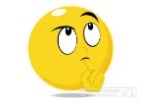 skip
Efficient union-find algorithm 
Fortunately, there are efficient algorithms for doing so, including the crucial check for whether two vertices belong to the same tree. 
They are called union-find algorithms.  
With an efficient union-find algorithm, the running time of Kruskal’s algorithm will be dominated by the time needed for sorting the edge weights of a given graph. 
Hence, with an efficient sorting algorithm, the time efficiency of Kruskal’s algorithm will be O( |E| log |E| ).
skip
Disjoint Subsets and Union-Find Algorithms
 
Kruskal’s algorithm 
requires a dynamic partition of some  n  element set  S  into a collection of disjoint subsets  S2 , S2 , … Sk .   
After being initialize as a collection of  n  one-element subsets, each containing a different element of S, the collection is subjected to a sequence of intermixed  union and find operations.  
(The number of union operations in any such sequence must be bounded above by n-1 because each union increases a subset’s size at least by  1  and there are only  n  elements in the entire set  S.)
…
skip
Disjoint Subsets and Union-Find Algorithms
Kruskal’s algorithm 
…
Thus, we are dealing here with an abstract data type of a collection of disjoint subsets of a finite set with the following operations:
makeset(x)  creates a one-element set { x }.  
Assumed that this operation can be applied to each of the  elements of set  S only once.
find(x) returns a subset containing x.
union(x, y) constructs the union of the disjoint subsets Sx  and  Sy  containing x and y, respectively, and adds it to the collection to replace Sx  and  Sy  , which are deleted from it.
…
Disjoint Subsets and Union-Find Algorithms
Kruskal’s algorithm 
…
For example, let  s = {1, 2, 3, 4, 5, 6 }. 
Then  makeset(i) creates the set { i } and applying this operation six times initializes the structure to the collection of six singleton set: 
		  { 1 },  { 2 }, { 3 },  { 4 },  { 5 },  { 6 }. 
Performing union(1, 4) and  union(5, 2) yields
		 { 1,  4}, { 5,  2 },  { 3 },  { 6 },
and, if followed by union(4, 5) and then by union(3, 6), we end up with the disjoint subsets
		 { 1,  4,  5,  2 },  { 3,  6 }.
…
skip
skip
Disjoint Subsets and Union-Find Algorithms
Kruskal’s algorithm 
…
Most implementations of this abstract data type use one element from each of the disjoint subsets in a collection as that subset’s representative.  
Some implementations do not impose any specific constraints on such a representative; 
others do so by requiring, say, the smallest element of each subset to be used as the subset’s  representative.  
Also, it is usually assumed that set elements are integers.
 
…
Disjoint Subsets and Union-Find Algorithms
Kruskal’s algorithm 
…
There are two principal alternatives for implementing this data structure. 
The first one, called the quick find, optimizes the time efficiency of the find operation; 
the second one, called the quick union, optimizes the union operation.
The quick find uses an array indexed by the elements of the underlying set S;
the array’s values indicate the representatives of the subsets containing those elements. 
Each subset is implemented as a linked list whose header contains the pointers to the first and last elements of the list along with the number of elements in the list (see Figure 9.7 for an example).
skip
skip
size   last first
List 1
List 2
List 3
List 4
List 5
List 6
Figure 9.7  Linked-list representation of subsets  {1, 4, 5, 2 } and {3, 6 } obtained by quick find after performing union(1, 4), union(5, 2), union(4, 5) and union(3, 6). The lists of size 0 are considered deleted from the collection.
skip
Under this scheme, the implementation of makeset(x) requires assigning the corresponding element in the representative array to  x  and initializing the corresponding linked list to a single node with the  x  value. 
The time efficiency of this operation is obviously in ϴ( 1 ), and hence the initialization of   n  singleton subsets is in ϴ( n ).  
 
The efficiency of find( x ) is also in ϴ( 1 ):  
all we need to do is to retrieve the x’s representative  in the representative array.  
…
…
Executing union(x, y) takes longer.  A straightforward solution would simply 
append the  y’s list to the end of the  x’s list, update the information about their representative for all the elements in the y list, and then 
delete the y’s list from the collection.  
It is easy to verify, however, that with this algorithm the sequence of union operations
	union(2, 1), union(3, 2), …, union(i+1, 1), …,  union(n, n-1),
runs in ϴ( n2 ) time, which is slow compared with several know 
alternatives.
skip
skip
A simple way to improve the overall efficiency of a sequence of union operations  is to always append the shorter of the two lists to the longer one, with ties broken arbitrarily.  Of course, the size of each list is assumed to the available by, say, storing the number of elements in the list’s header. This modification is called the union by size.  Though it does not improve the worst-case efficiency of a  single application of the union operation (it is still in ϴ( n ) ), the worst-case running time of any legitimate sequence of union-by-size operations turns out to be O(n log n)..
skip
Here is a proof of this assertion.  Let ai  be an element of set S whose disjoint subsets we manipulate. Let Ai  be the number of times  ai ‘s representative is updated in a sequence of union-by-size operations.  How large can Ai get if set S has n elements?  Each time   ai ‘s   representative is updated,   ai must be in a smaller subset involved in computing the union whose size will be at least twice as large as the size of the subset containing  ai.   Hence, when  ai ‘s representative is updated for the first time, the resulting set will have at least two elements; when it is updated for the second time, the resulting set will have at least four elements; and, in general, if it is updated   Ai times, the resulting set will have at least  2Ai  elements. Since the entire set S has n elements  2Ai   ≤ n and hence Ai    ≤  log2 n. Therefore, the total number of possible updates of the representatives for all n elements in S will not exceed  n log2 n.
Thus, for union by size, the time efficiency of a sequence of at most n-1 unions and m finds is in O(nlog n + m).
skip
The quick union
is the second principal alternative for implementing disjoint subsets
The quick union represents each subset by a rooted tree. 
The nodes of the tree contain the subset’s elements (one per node), with the root’s element considered the subset’s representative; 
the tree’s edges are directed from children to their parents (Figure 9.8). 
In addition, a mapping of the set elements to their tree nodes is maintained. It can be implemented, say, as an array of pointers 
This mapping is not shown in figure 9.8 for the sake of simplicity.
skip
1
3
1
4
5
6
4
5
3
2
2
6
Figure 9.8   (a) Forest representation of subsets {1, 4, 5, 2} and {3, 6} used by quick union.  (b)  Result of union(5, 6).
skip
For this (quick union) implementation, 
markset(x) 
requires the creation of a single-node tree, which is a ϴ( 1 ) operation; 
hence, the initialization of n singleton subsets is in ϴ( n ).  
A union(x, y) is implemented by 
attaching the root of the y’s tree to the root of the x’ s tree; and 
deleting the y’s tree from the collection by making the pointer to it root null. 
The time efficiency of this operation is clearly ϴ( 1 ).   
…
skip
For this (quick union) implementation, 
…
A find(x) 
performed by following the pointer chain from the node containing x to the tree’s root whose element is returned as the subset’s representative. 
The time efficiency of a single find operation is in O(n) because a tree representing a subset can degenerate into a linked list with n nodes.
 
…
For this (quick union) implementation, 
… 
This time bound can be improved by a straightforward way: 
always perform a union operation by attaching a smaller tree to the root of a larger one, with ties broken arbitrarily. 
The size of a tree can be measured 
either by the number of nodes (this version is called union by size) 
or by its height (this version is called union by rank).  
These options require storing, for each node of the tree, 
either the number of node descendants 
or the height of the subtree rooted at that node, respectively.
One can easily prove that in either case the height of the tree will be logarithmic, making it possible to execute each find in O(log n) time. 
…
skip
skip
For this (quick union) implementation, 
… 
Thus for quick union, the time efficiency of a sequence of at most n-1 unions and m finds is in O(n + m log n).
 
In fact, an even better efficiency can be obtained by combining either variety of quick union with path compression. 
This modification makes every node encountered during the execution of a find operation point to the tree’s root (Figure 9.9). 
This and similar techniques improve the efficiency of a sequence of at most n-1 unions and m finds to only slightly worse than linear.
skip
T1
T1
T3
T4
T2
T2
T3
Figure 9.9   Path compression.
T4